La asistencia las jornadas de práctica se corroborara con la actividad de entrega de diario a diario en escuela en red .
Diario de la alumna
Jardín de niños Ramón G. Bonfil
2° y 3° B
Educadora practicante: Belén Zapata Castillo
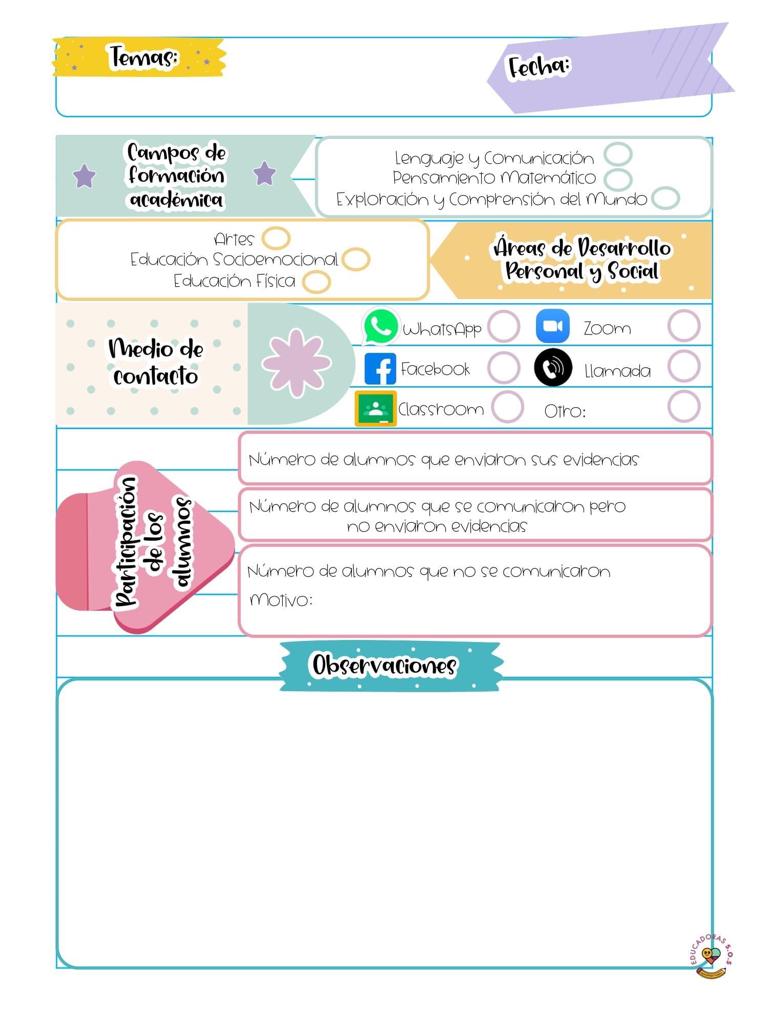 10/05/2021
Meet
0
33
De la intervención de la clase virtual reflexiona acerca de:
¿Cómo desarrolle la clase?
Inicié la clase poniendo la fecha, y les expliqué que se celebraba. les pedí que platicaran como es su mamá y lo que mas les gustaba de ella. 
Expliqué la actividad que haríamos,  primero la actividad en donde escuchaban unas preguntas, la mamá lo escribía en un ahoja y el niño lo decía, durante esta actividad se perdía por unos instantes la conexión de internet y no se veía la imagen.  
Después jugamos a la lotería, para esto les di un minuto para que fueran a buscar artículos de la cocina, comenté que no se podrían traer cuchillos, algún objeto con filo o que los pudieran en peligro.  En este  momento, platicaron sobre los artículos que tenían. Cuando terminó esta actividad, se desconectó un alumno, al desconectarme y cerrar las videollamadas, recibí un mensaje de su mamá diciendo que se les había terminado el internet. 
Luego, para la tercera actividad jugaron a adivinar películas, aquí las mamás tenían que actuar. Mostré a  los alumnos imágenes de algunos animales y ellos tenían que actuar para que su mamá adivinara. Terminamos, y les pedí que les dijeran unas palabras a su mamá y agradecí por su esfuerzo y dedicación.
Para el día de hoy, no se solicitó envío de evidencias
¿Que mejoras puedo realizar?
Motivar a los alumnos, en alguna actividad un alumno se notaba disperso. 
Señalar y describir cómo se realizó la evaluación del aprendizaje esperado. 
Al momento de describir a su mamás y en cada una de las actividades en donde interactuaba con su mamá
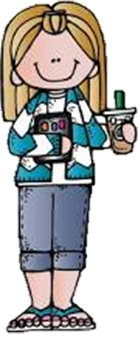 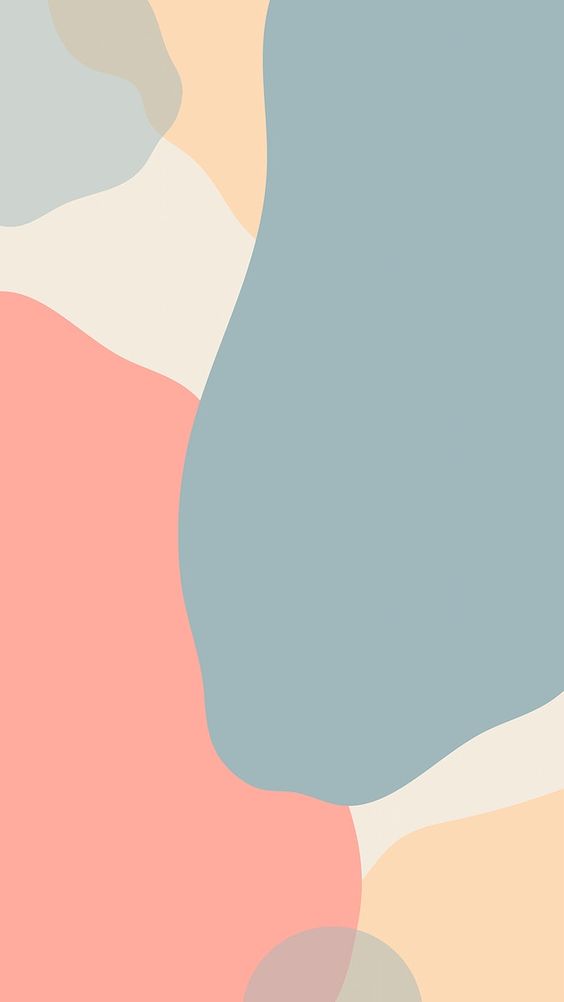 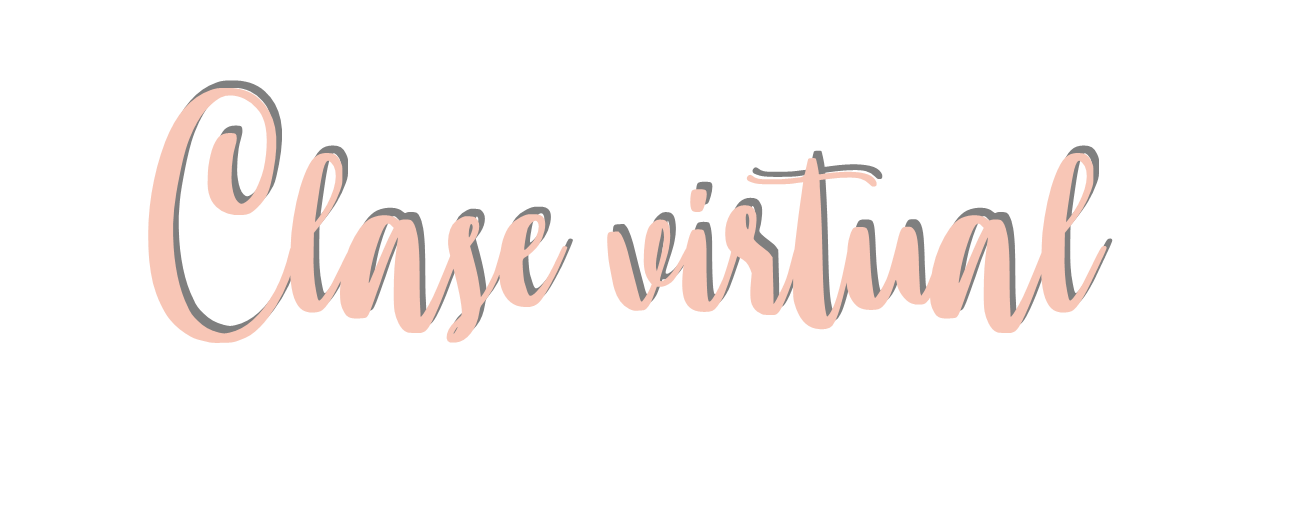 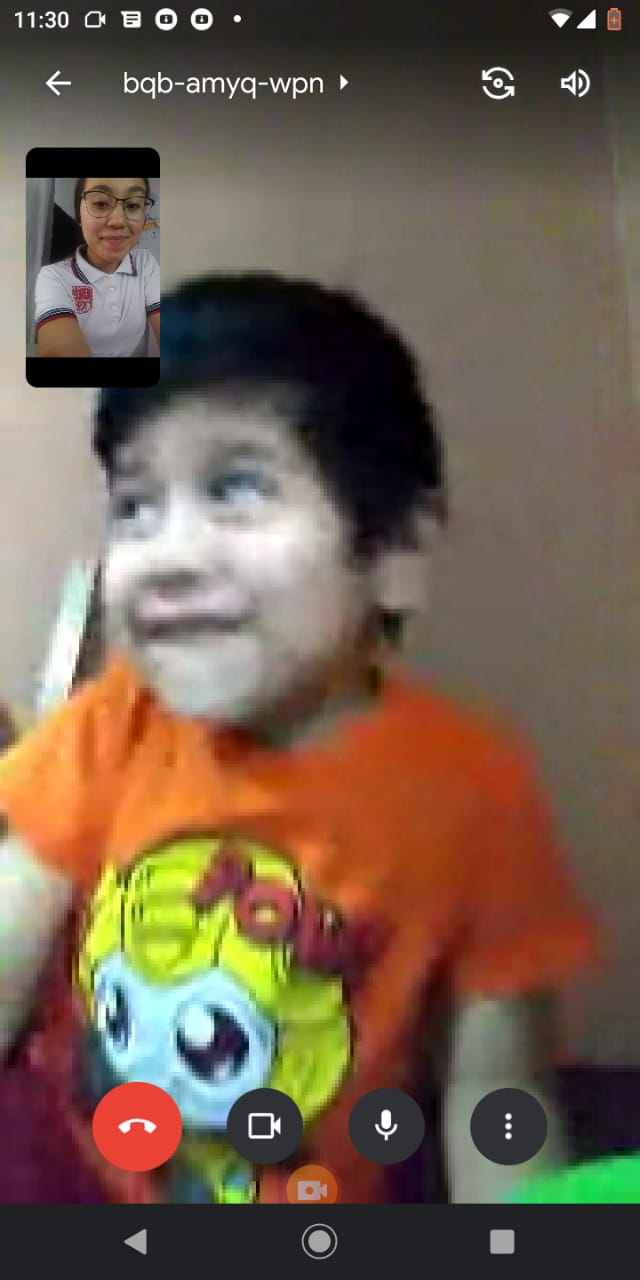 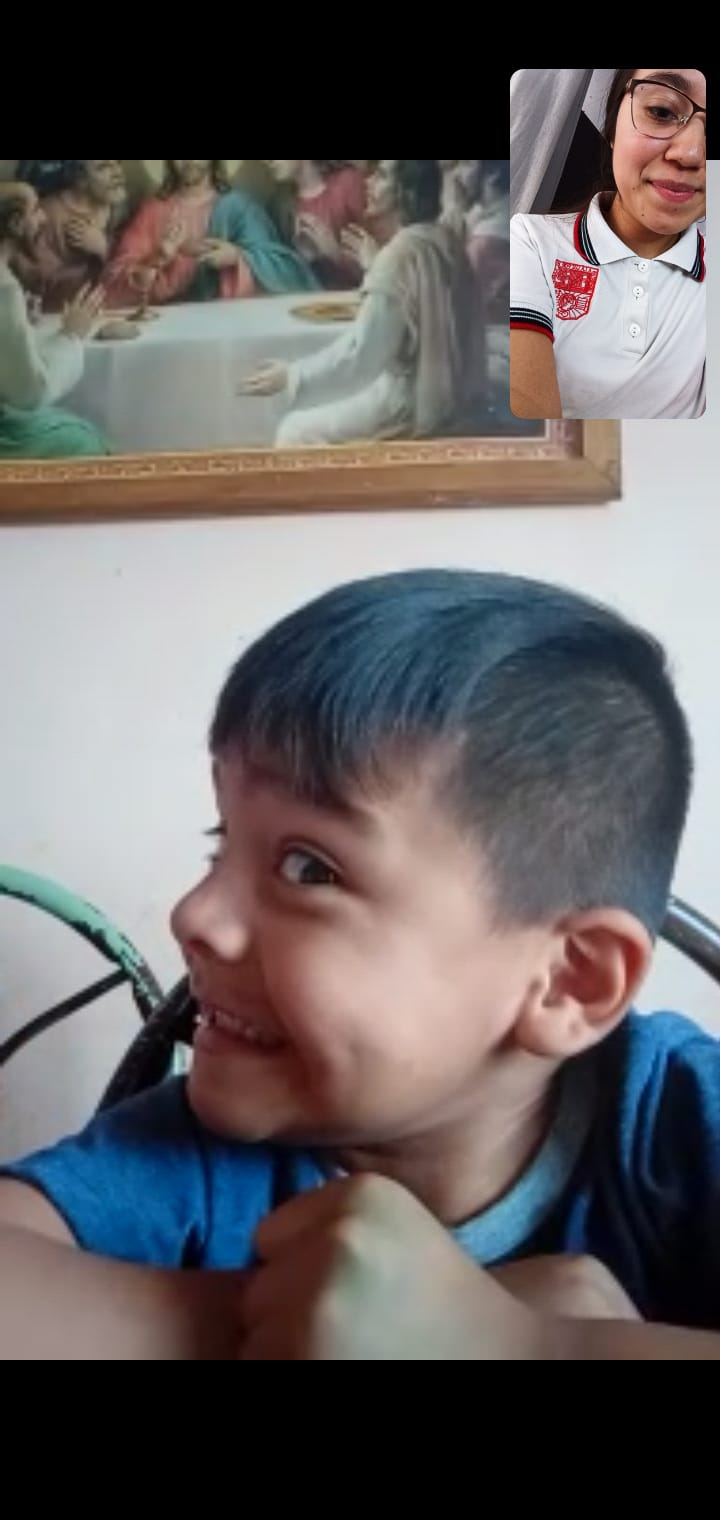 Asistencia: 
Mateo García Espinoza 
Dylan Adolfo Macias Martínez 
Isaac Alejandro Coronado Calderón
*La educadora no se presentó*